Chongqing University of Technology
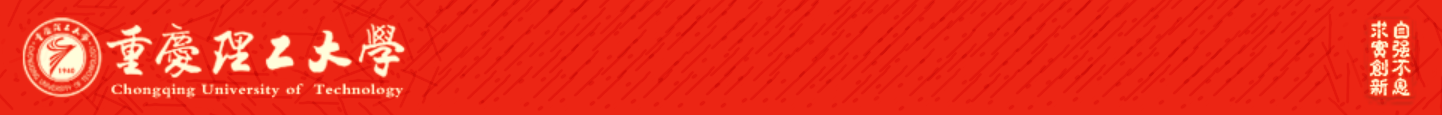 ATAI
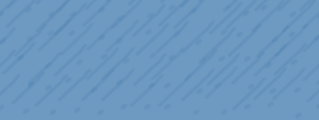 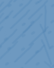 Advanced Technique of Artificial  Intelligence
Chongqing Unive
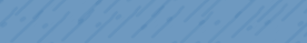 Zero-Shot Stance Detection via Contrastive Learning
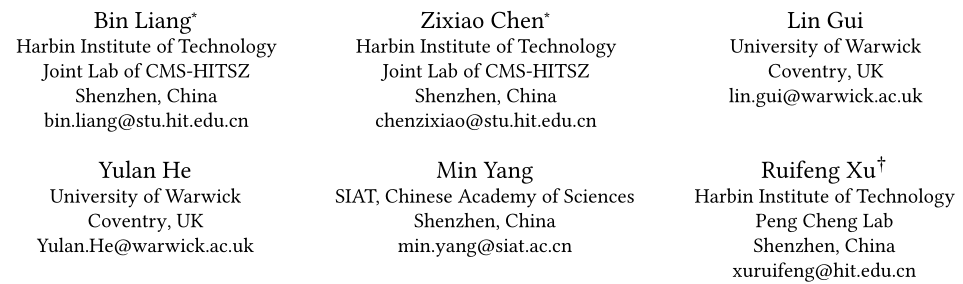 （WWW-2022)
Code : https://github.com/HITSZ-HLT/PT-HCL
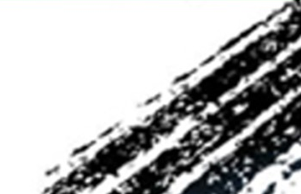 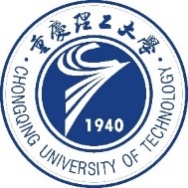 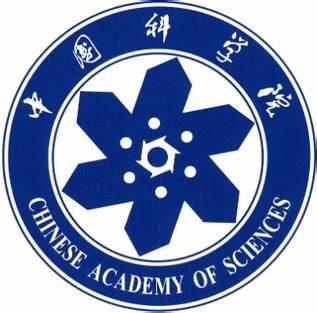 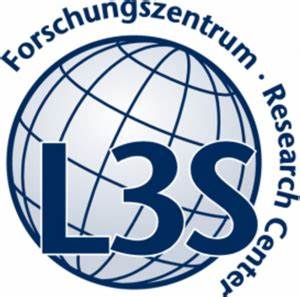 Reported by  Zhaoze Gao
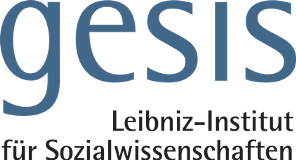 Chongqing University of Technology
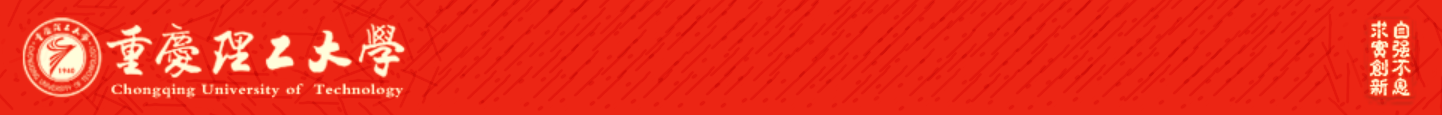 ATAI
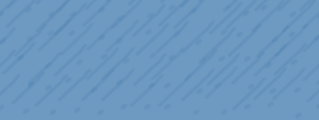 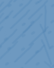 Advanced Technique of Artificial  Intelligence
Chongqing University of Technology
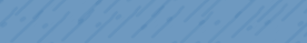 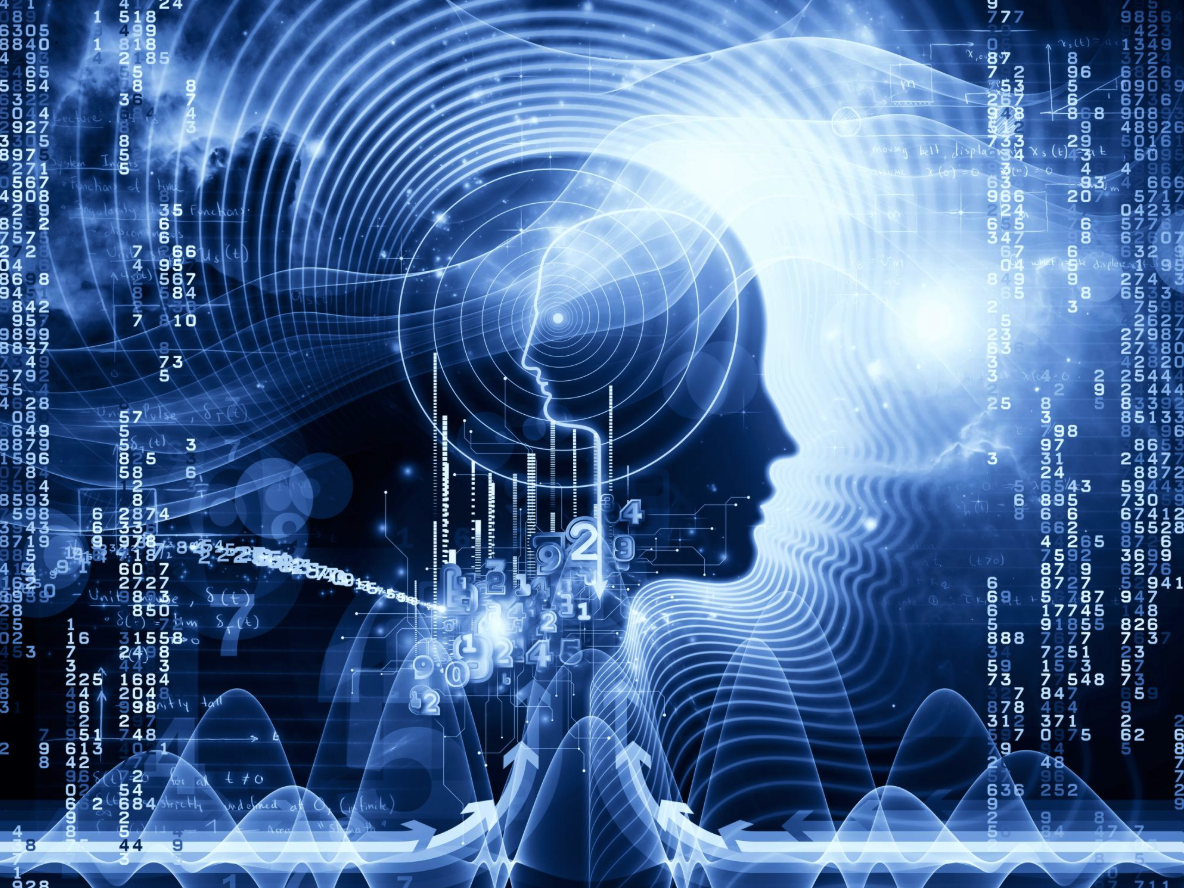 1. Introduction
2. Approach
3. Experiments
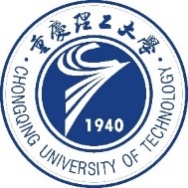 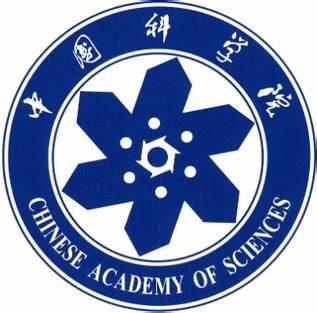 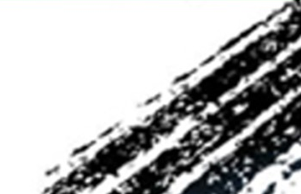 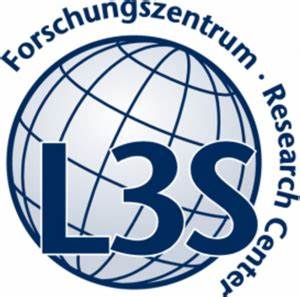 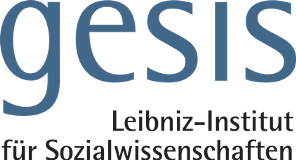 Introduction
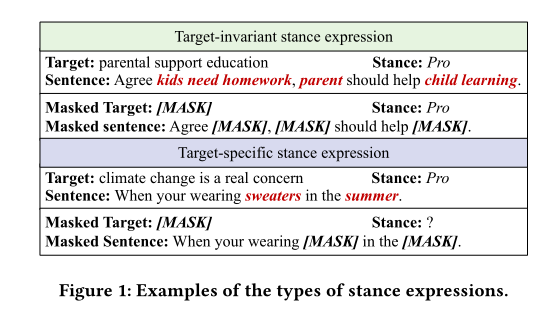 Approach
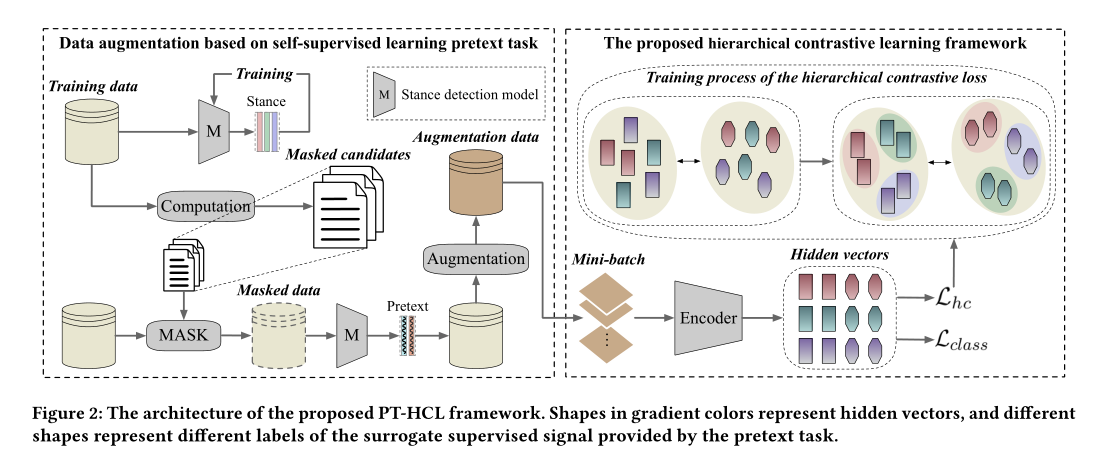 Approach
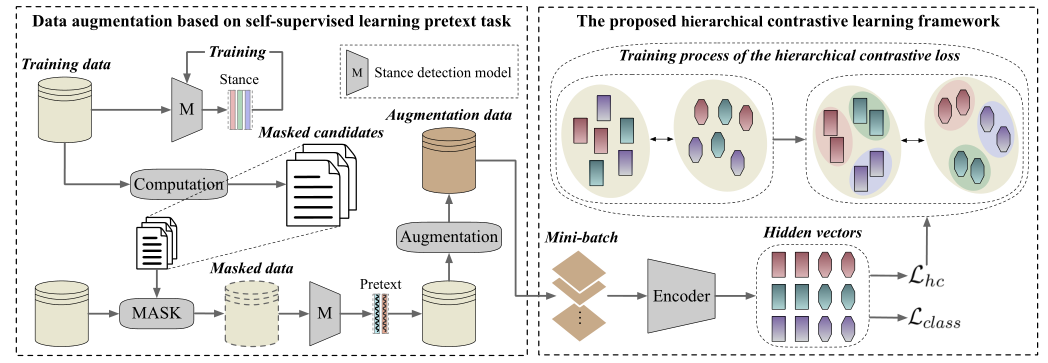 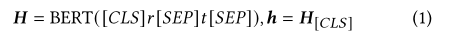 Approach
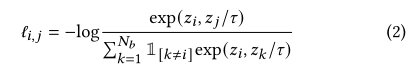 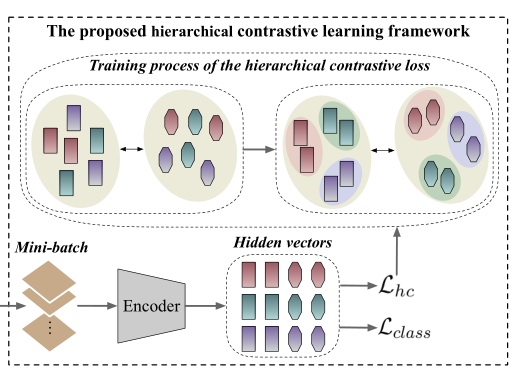 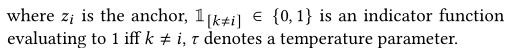 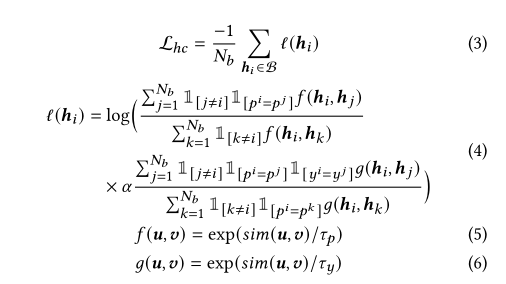 Approach
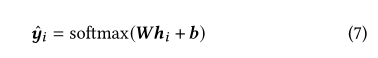 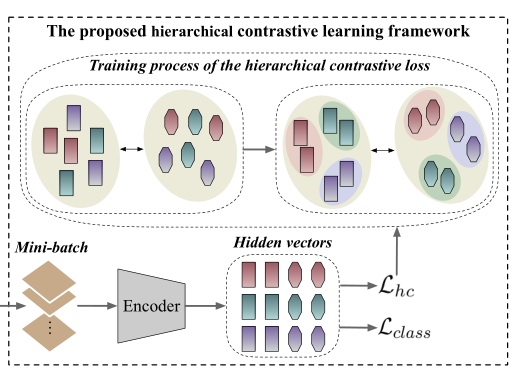 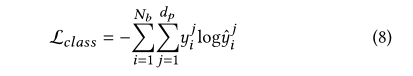 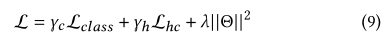 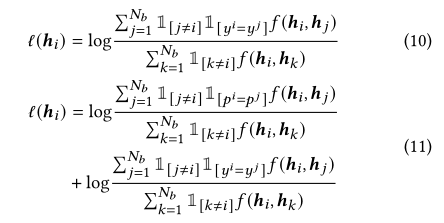 Experiments
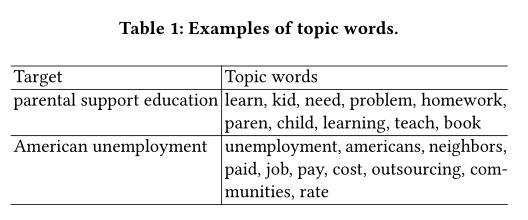 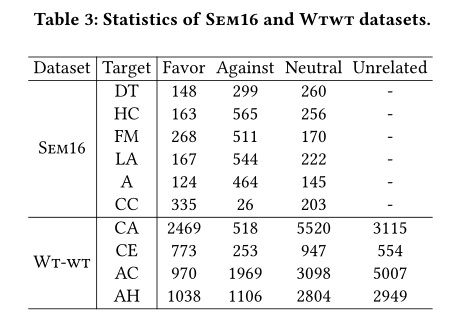 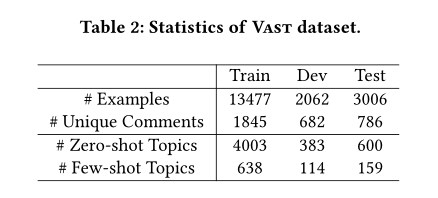 Experiments
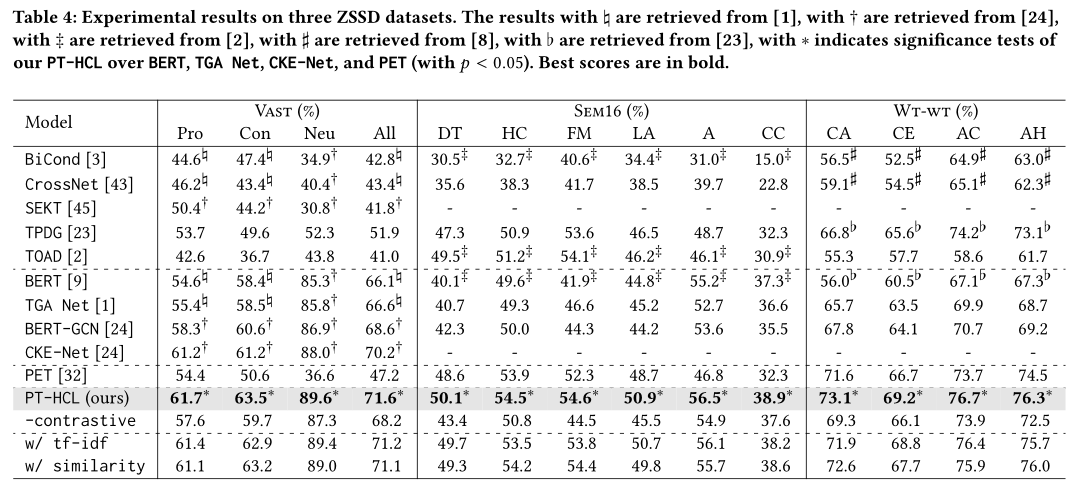 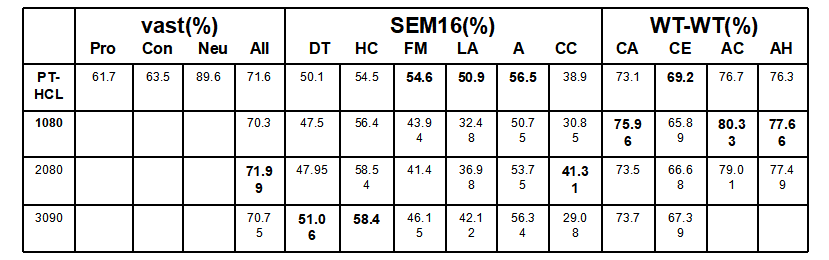 Experiments
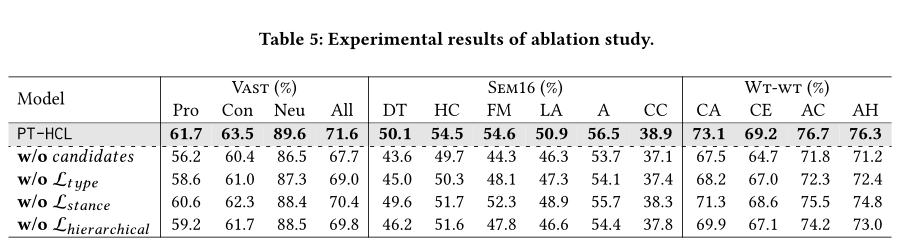 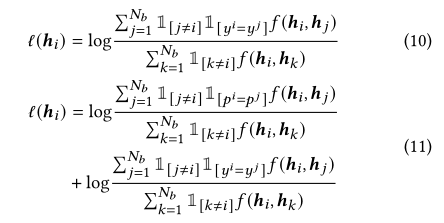 Experiments
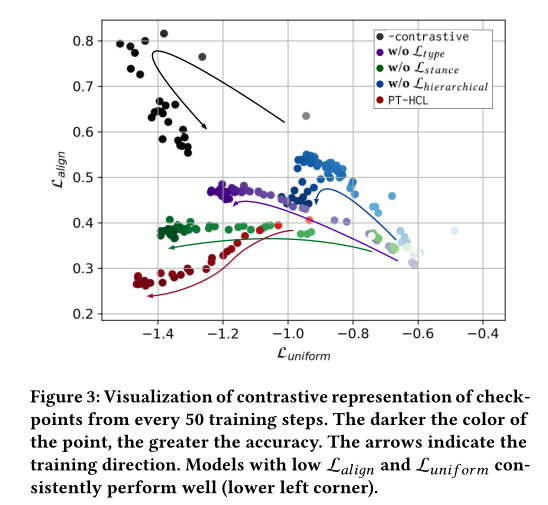 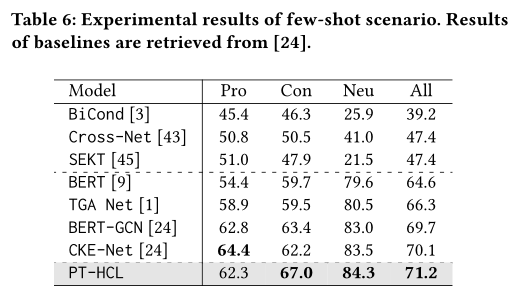 Experiments
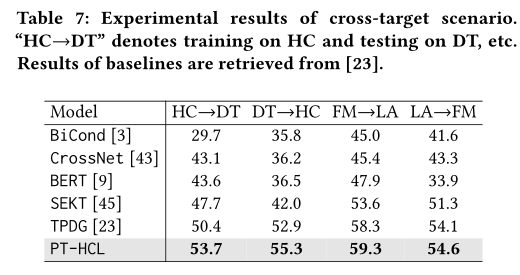 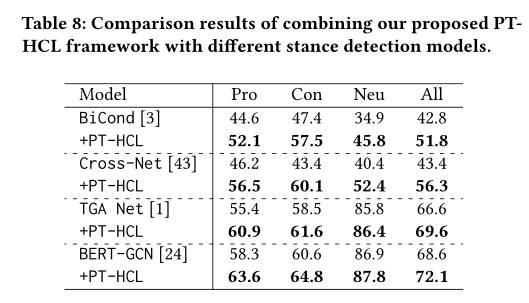 Experiments
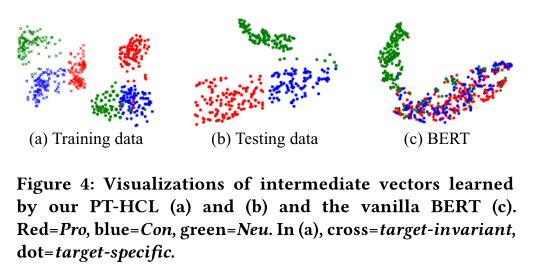 Thank you！